Читаем вместе Декабрь
Группа «Теремок»
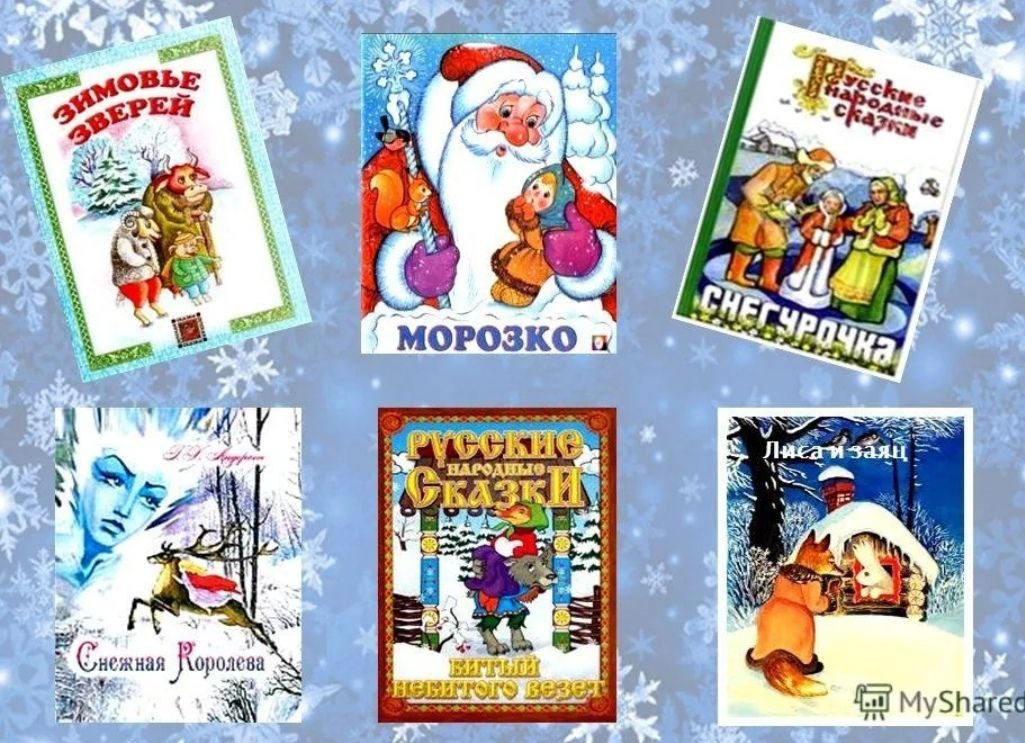 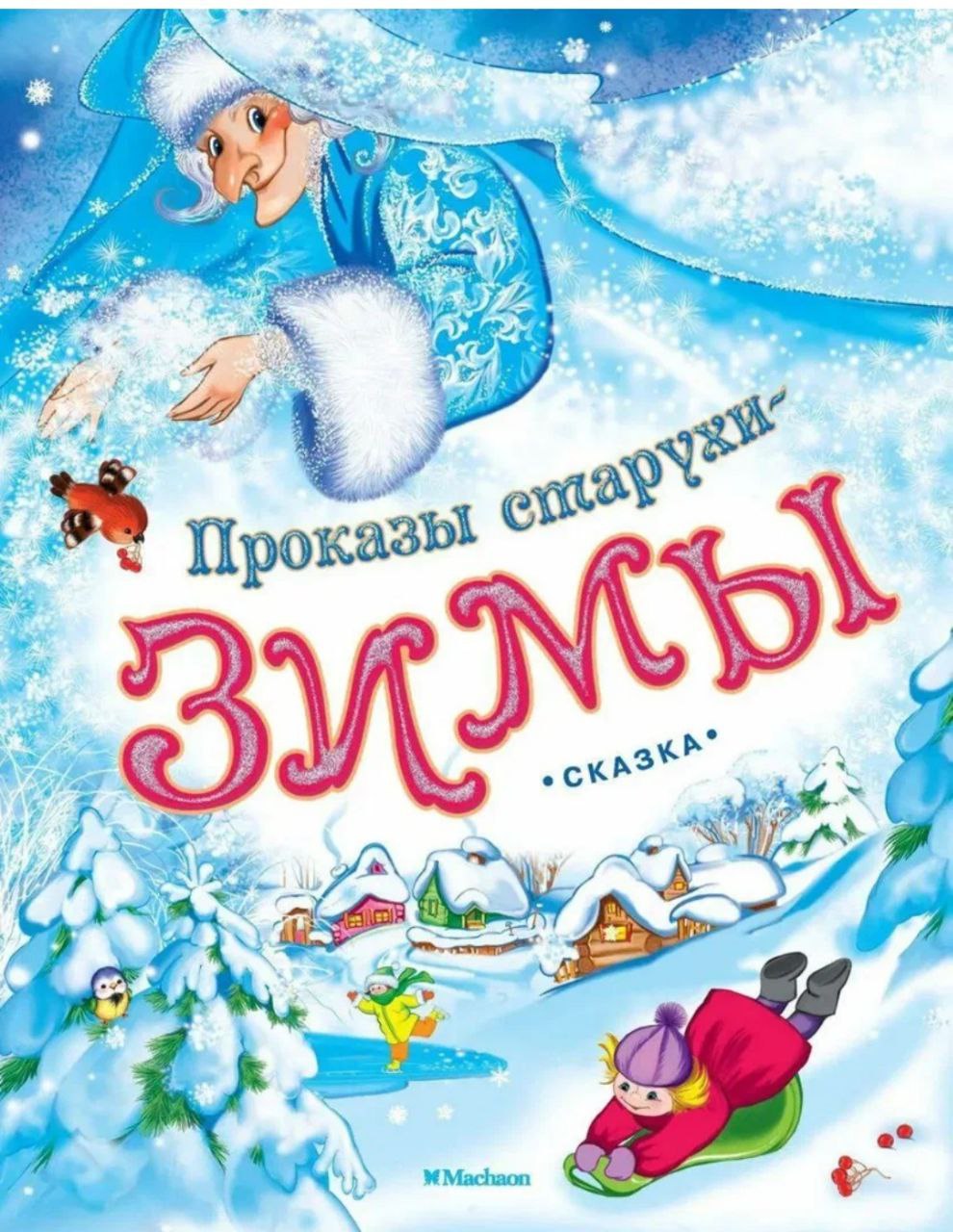 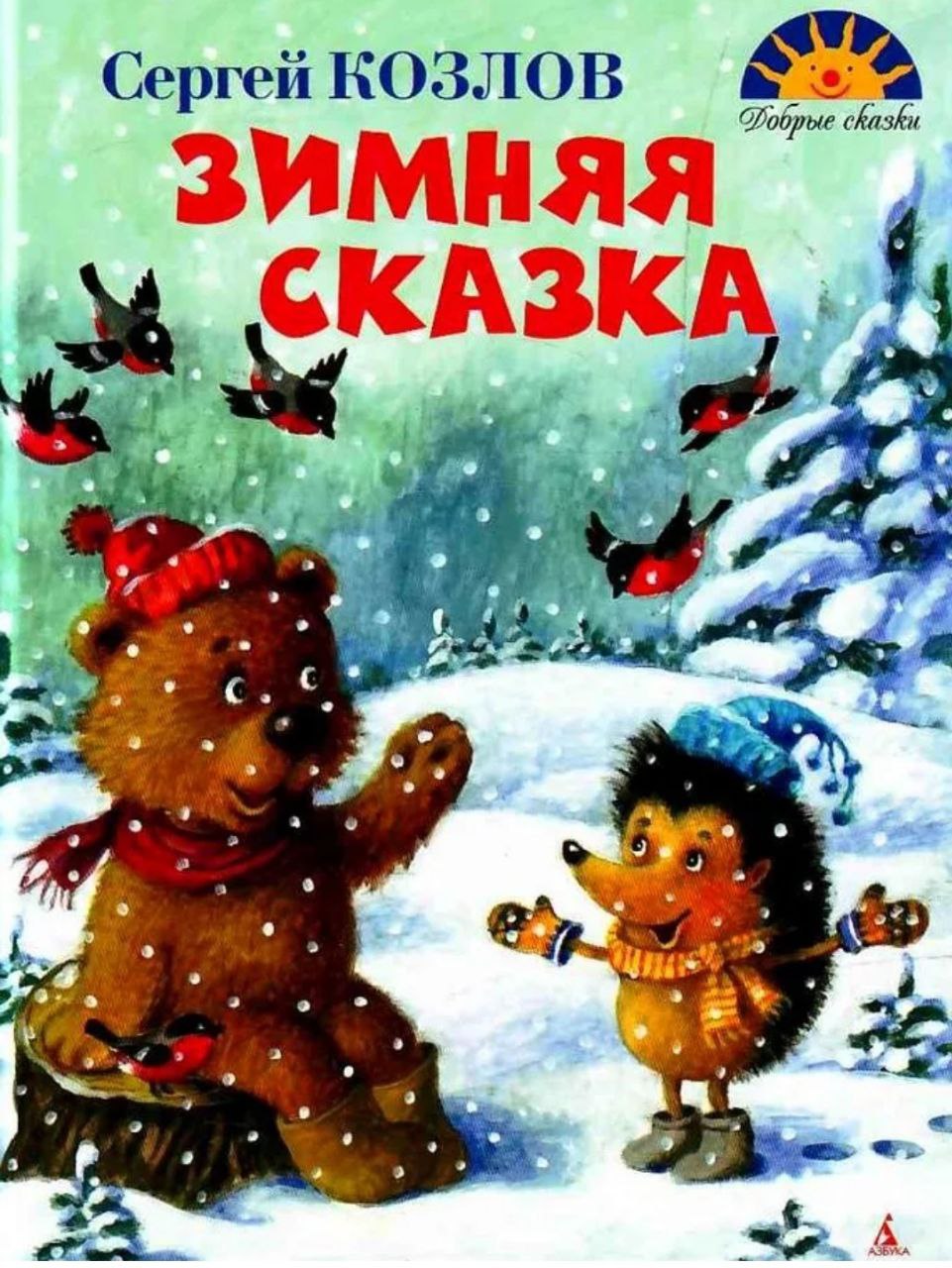 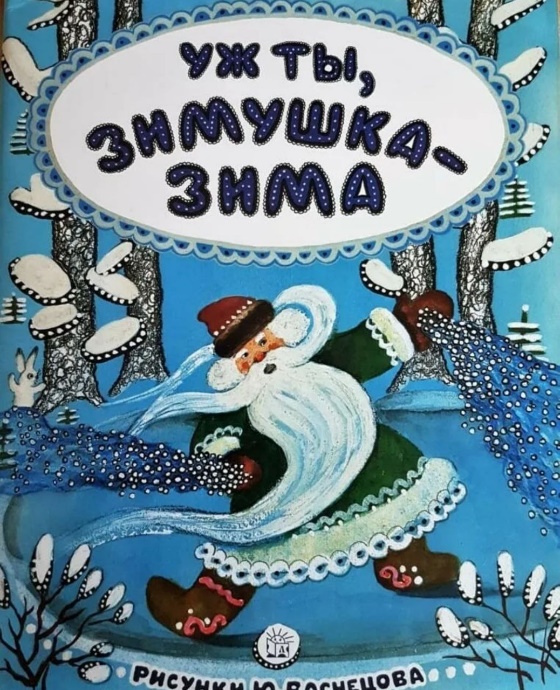 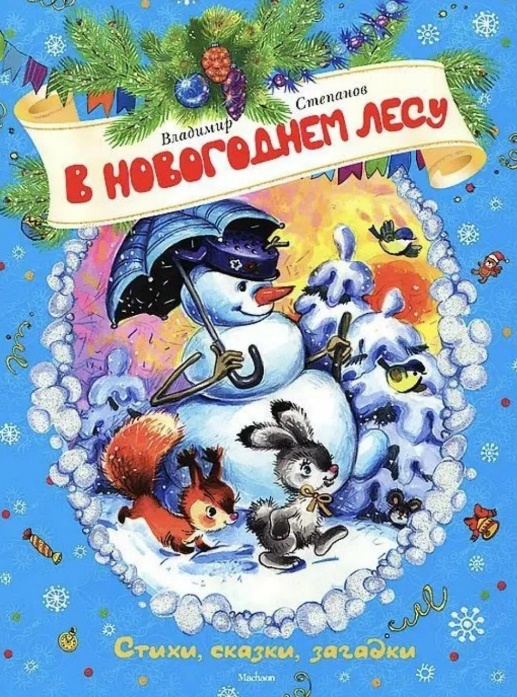 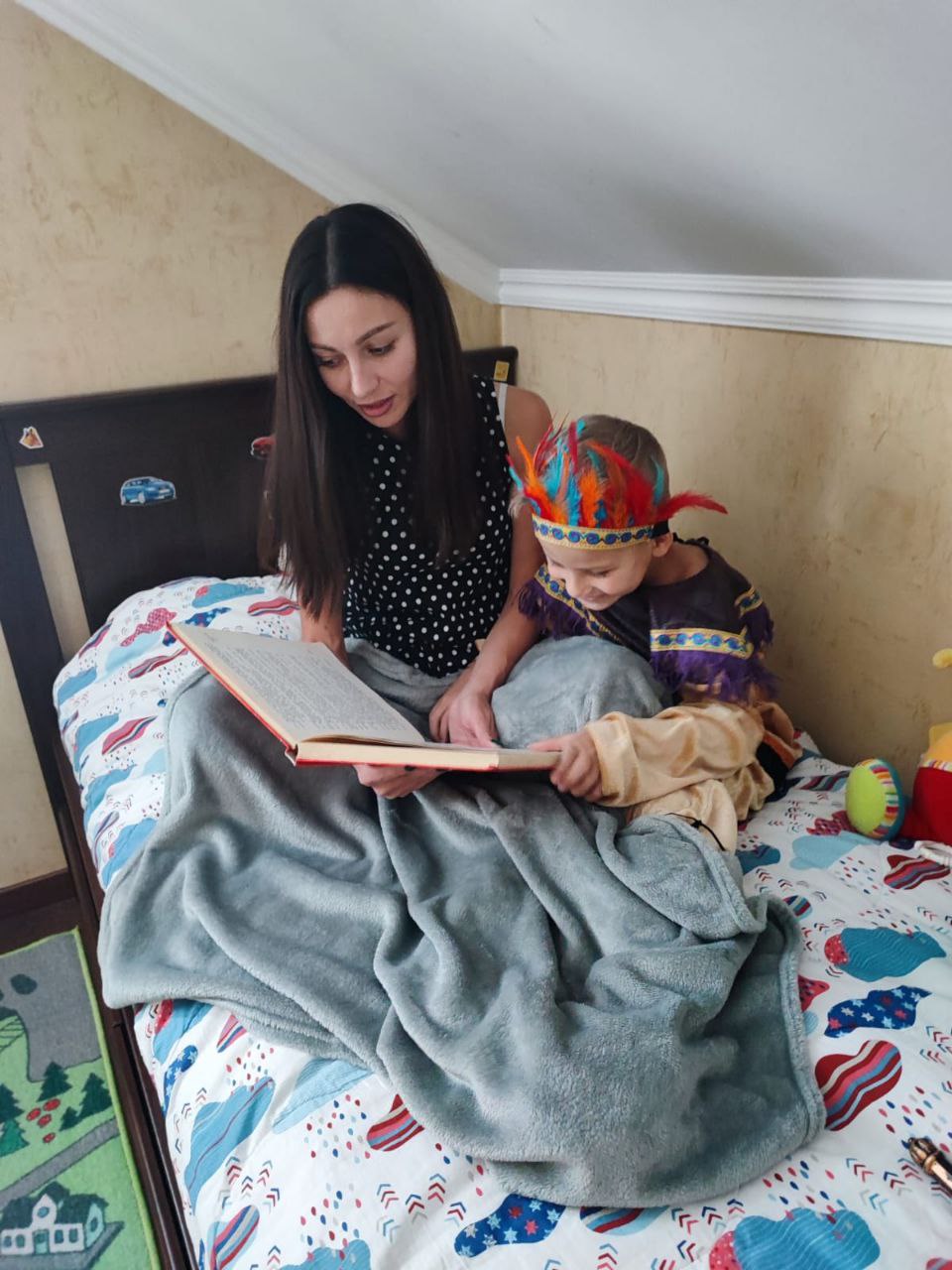 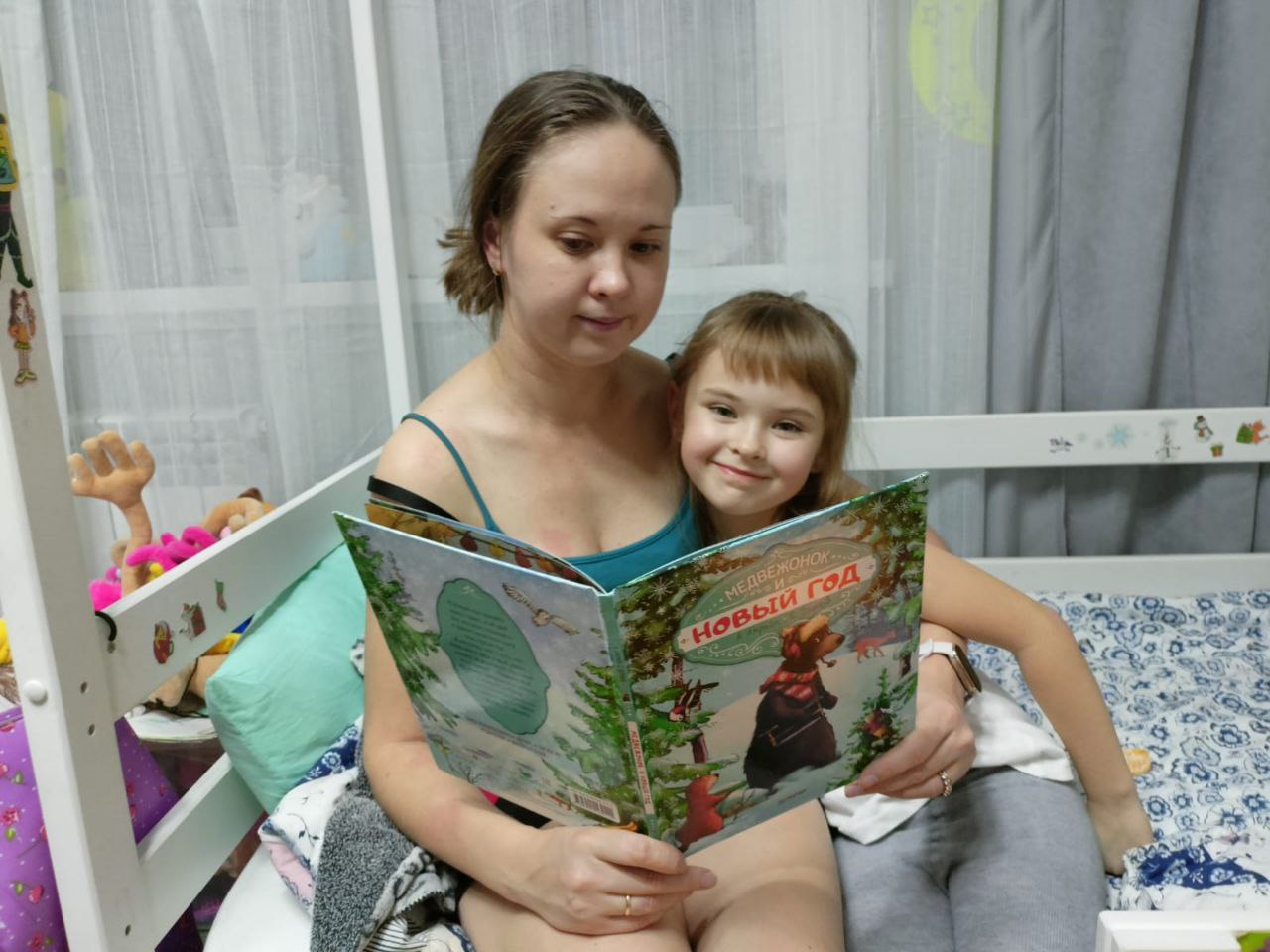 «Медвежонок и Новый год» Автор: А.Амрайн, С.Штрауб
Сказка «Морозко» в обработке М.Булатова
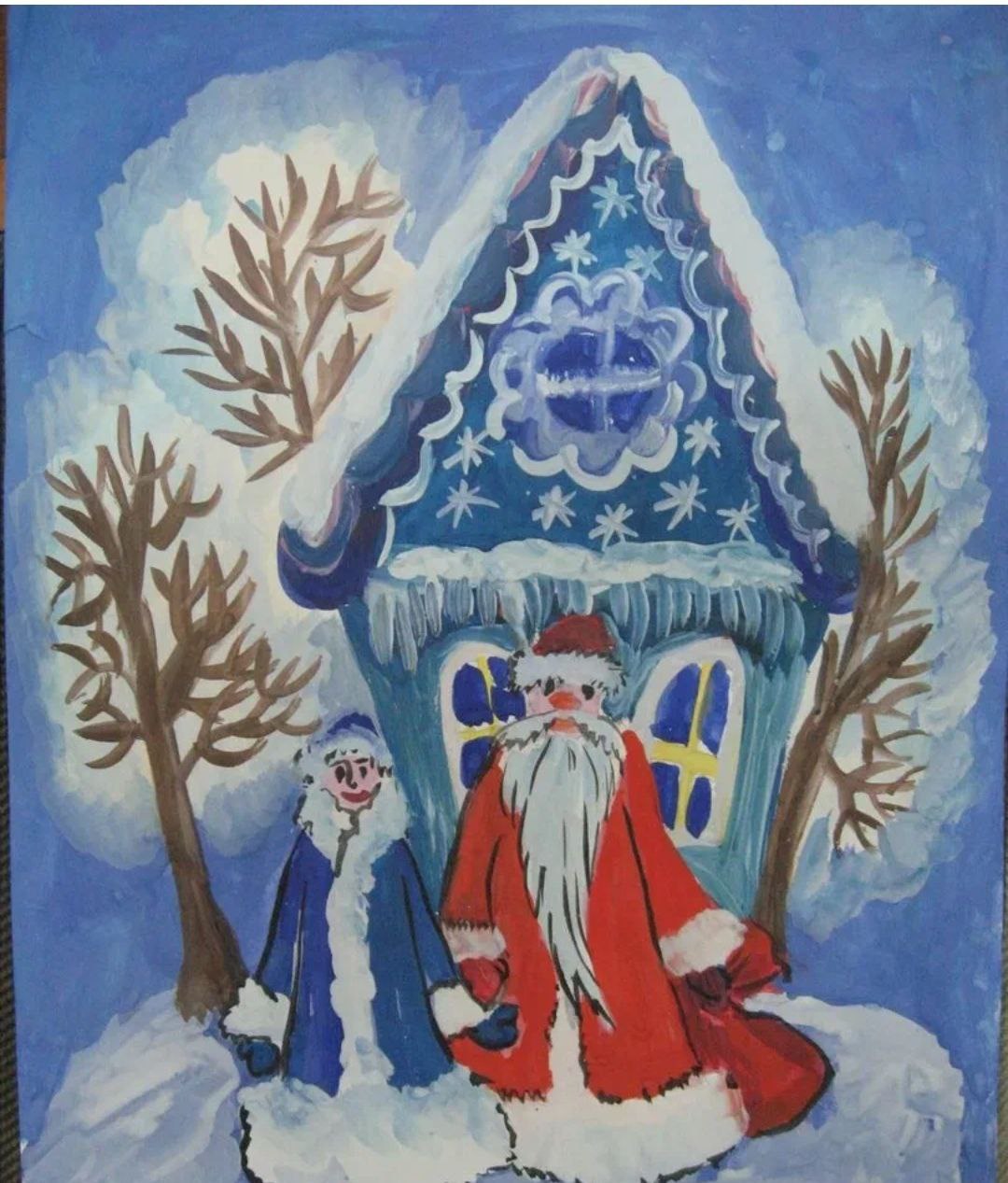 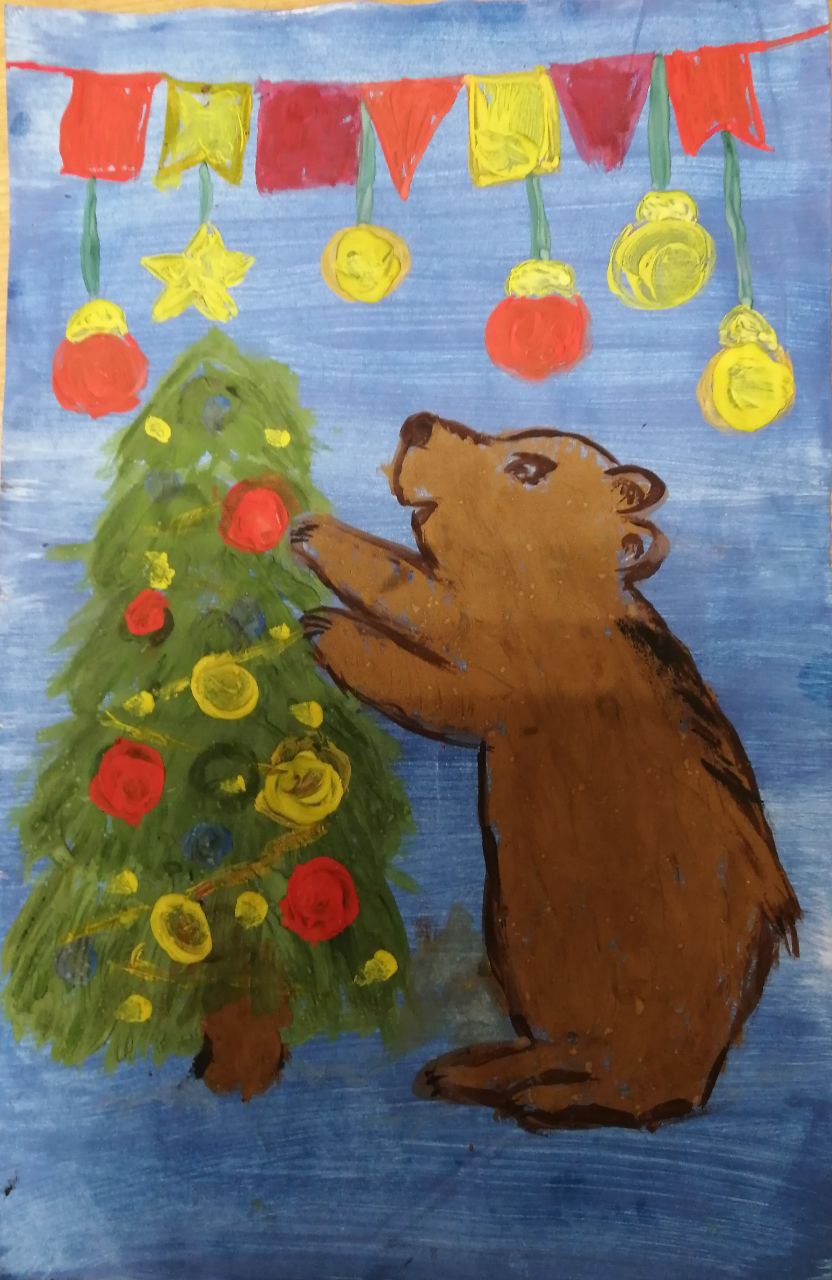 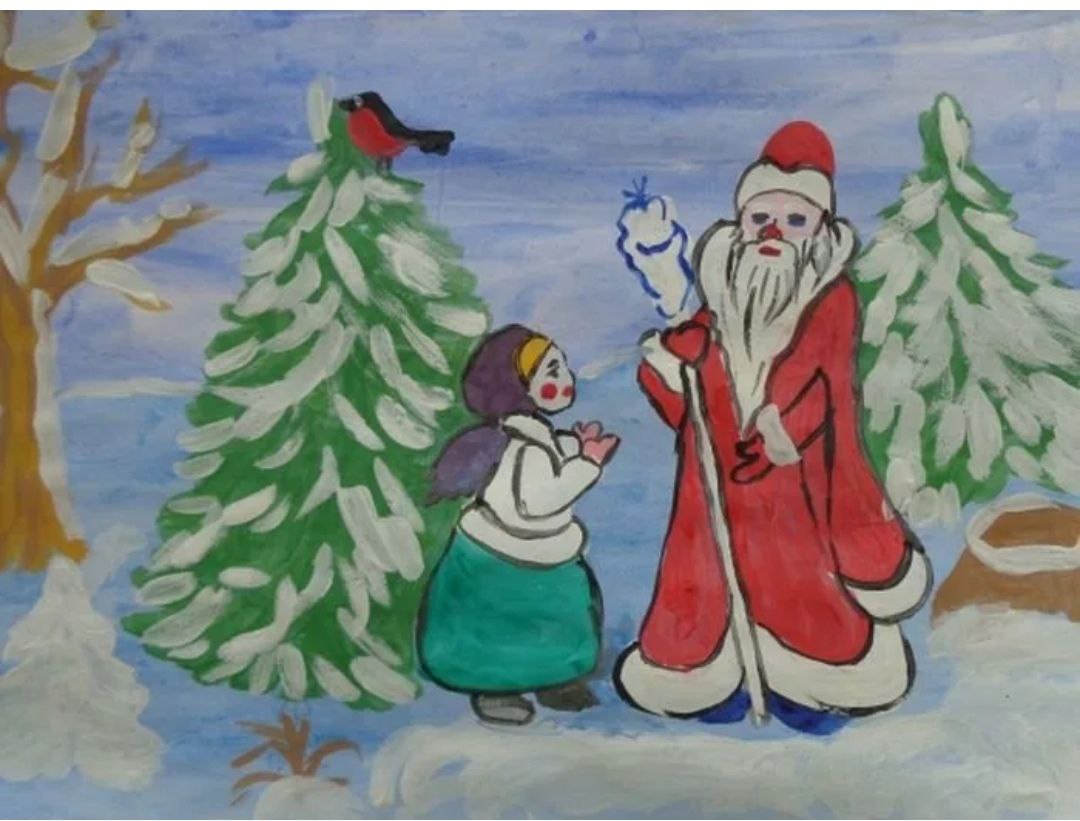